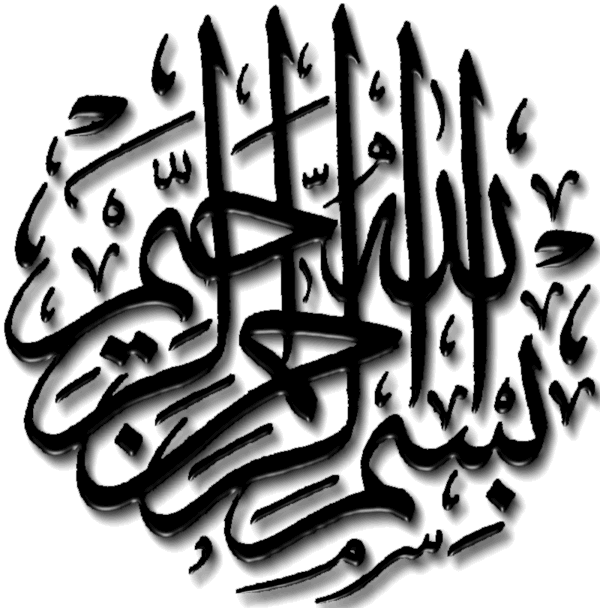 IN THE NAME OF ALLAH THE MOST  MERCIFUL
                                        THE MOST BENEFICENT
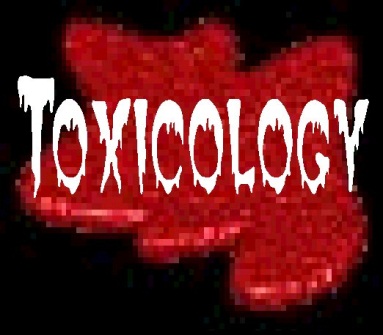 By
Dr Romana
Learning Objectives:
Define toxicology, forensic toxicology, poisons,toxinology
Action& Fate of poisons.
Collection of samples.
 Preservatives.
 Ideal suicidal &homicidal poisons
Fatal dose and fatal period
Poison
…..capable of acting deleteriously
     on the human body,when inhaled,
     ingested,etc. 
         “almost anything is a poison.” 
     In law, the difference b/w medicine
     and poison is the intent with which
     it is given.
Toxicology
science which deals with poisons
     source,
    properties,
    mode of action,
    symptoms,
    lethal dose,
    treatment,
    method of detection/estimation &      autopsy findings.
Forensic toxicology
…..medical & legal aspect of                                                           
   harmful effects of poisons on 
   human body.
Toxinology:
science which deals with toxins produced by plants, animals, bacteria and fungi which are harmful to man.
Routes Of Administration
Enteral  route:  a)rectum    b) mouth
Parenteral  route:  by injection
      intradermal / subcutaneous
      intramuscular
      intravenous
      intra  arterial
      intra  peritoneal
      intra  thecal
      bone  marrow
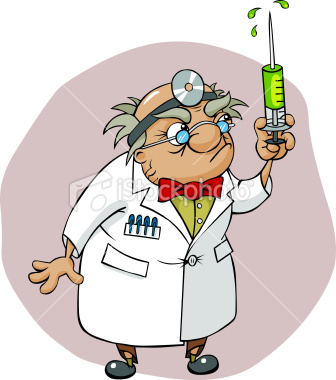 Natural  orifices :
           rectum
           vagina
           urethra
           nose
           eyes
  By   sublingual  route:
  By  inhalation: air passages.
  By external application: wounds,
                                       unbroken skin.
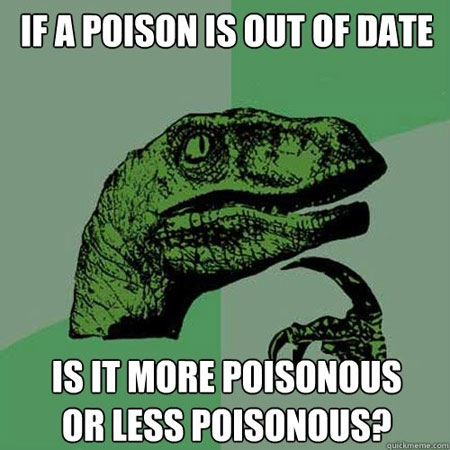 ACTIONS OF POISONS
1.Local
     2.General
     3.Local &Remote(combined)
     4.Remote
         Remote:specific:strychnine,digitalis
                             non-specific:corrosive.
General :   arsenic ,  mercury, lead,
                        barbiturates  and 
                       paraquet.(when more ---
                       one system is involved)
      Combined:oxalic &carbolic acid.
      Local:   strong minerals &acids,
                  irritants.
 
                       
    .
FATE OF POISONS
In large amount poison is vomited or passed out in stools ( diarrhea) .
If absorbed 
     excreted  unchanged
     partly or completely metabolized
     converted to another  active compound prior to metabolism (biotransformation)
   may be detected in original form
may be detected in intermediate product in tissues  e.g liver & bile .
  may be detected  in excreta e.g urine.
  may be present in epidermis,nails, hair, e.g arsenic.
  bony skeleton may hold poisons like arsenic ,lead,   radioactive isotopes.
COLLECTION OF SPECIMENS
FROM LIVING:
Blood( 5-10cc)  ~  ~  ~    sodium fluoride 
Urine(30cc)    ~  ~  ~   thymol crystals
Stools( 15-30gm) ~ ~ ~  rectified spirit
Stomach wash(30-50cc) ~ ~ ~ first washing without antidote \preservative
Nail\ hair ~  ~ ~      no preservative
FROM DEAD:
Hair                 10gm
Brain                500gm
Liver                 500gm
Kidney              one  whole
Lung                   one   whole
Stomach            whole with contents
Blood               50-100cc
Urine                all available
Spleen              whole
Gall bladder      whole 
Small intestine     initial  two feet with  contents
Bone marrow       2-3gm
Bone                     3-5cm  shaft of long
PRESERVATIVES
Rectified  spirit
Saturated soln of sodium  chloride  33%
Thymol  crystals
Sodium  fluoride
A suicidal poison of Choice.
Cheap,
 easily available,
Pleasant taste, no bad smell,
lethal dose (small)

lethal period (short)
Painless(opium,
hydrocynic acid)
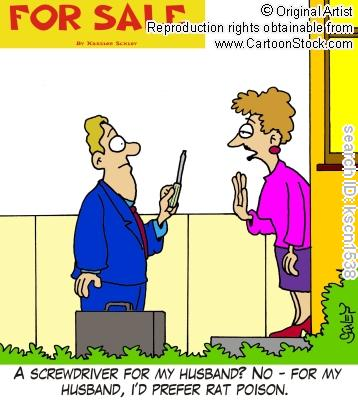 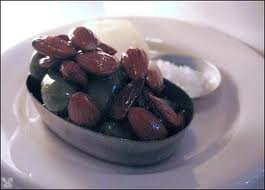 An Ideal Homicidal poison
Cheap,
easily available,
colorless,
Odorless,
tasteless, 
resemble some natural disease,
Lethal dose (small) 
Lethal period (long)
No antidote
Not detected autopsy/lab
   (arsenic,aconite)
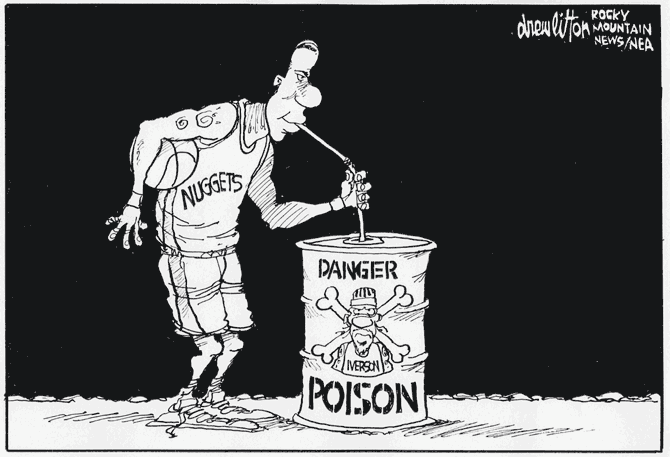 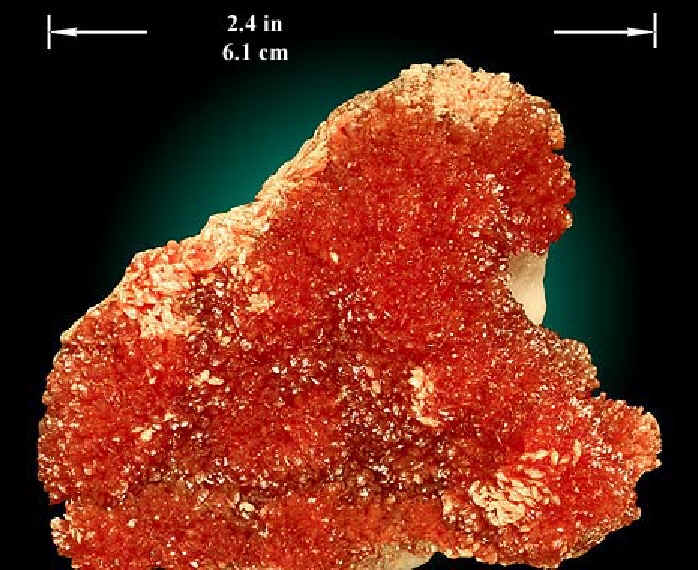 Fatal Dose:
                         “Dose which kills”

Fatal period:
                     “period b/w ingestion of 
                 poison and death”
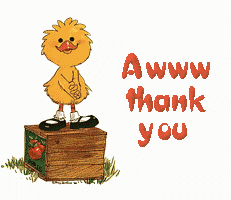